Calvert Area 
Liaison Meeting
29th July 2021

	
Chris James
David Griffiths Allen
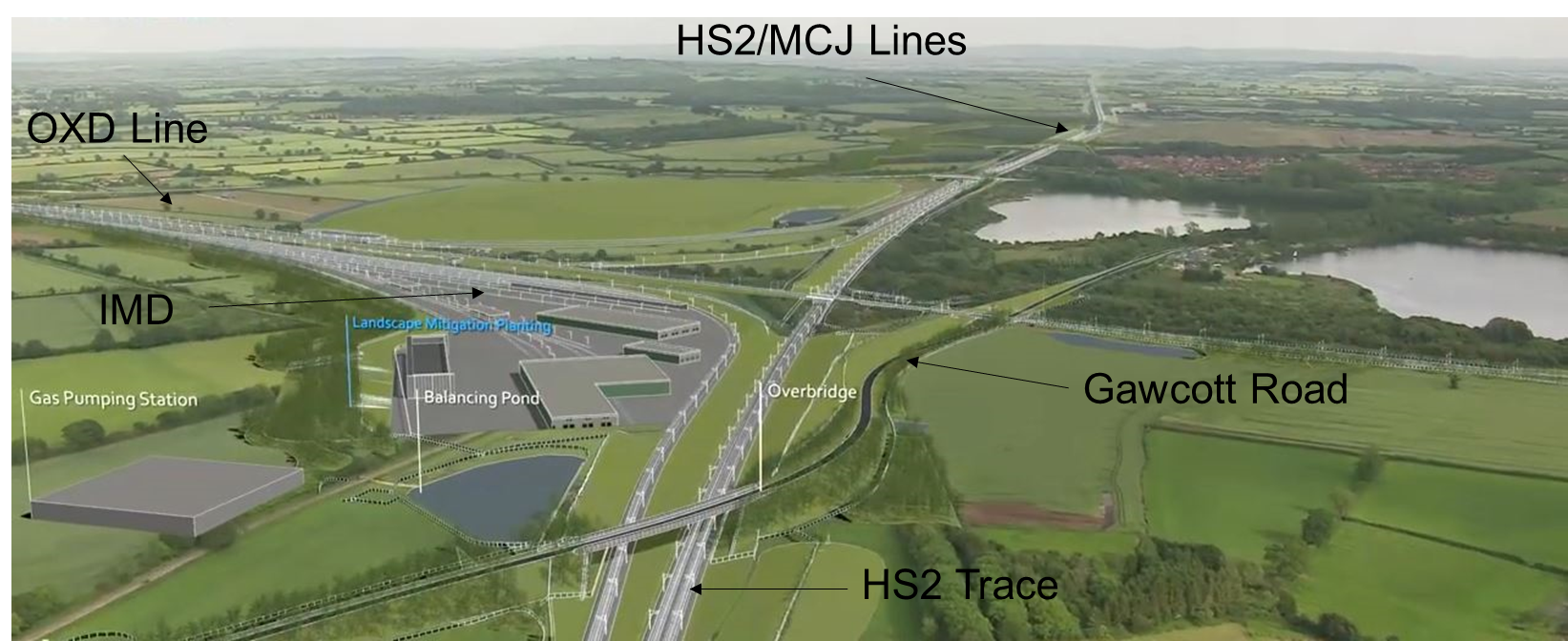 Calvert South Rail Head
Calvert South (FCC)

7 Hectares
Up to 6 metres heigh
Once spoil not required is removed.
Returned to FCC 
Used to end of 2024
CALM meeting slide February 2021
Bridleways GUN/25
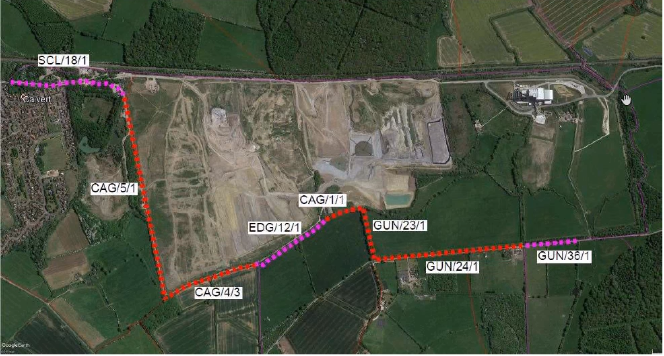 Closure during construction when not vicinity is not safe due to construction activity.
Discussions with BCC to clarify timescales.
Permanent design provides new bridleway access over the new railway.
Bridleway Improvement Works 
to start in August
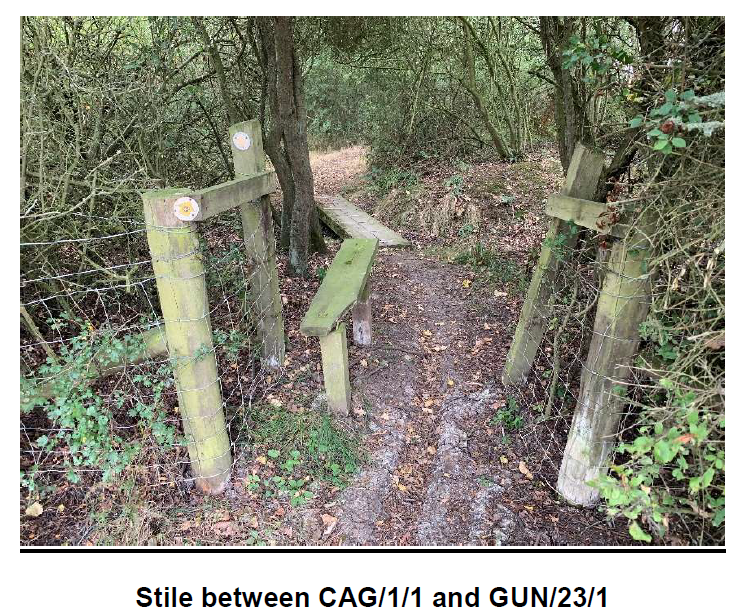 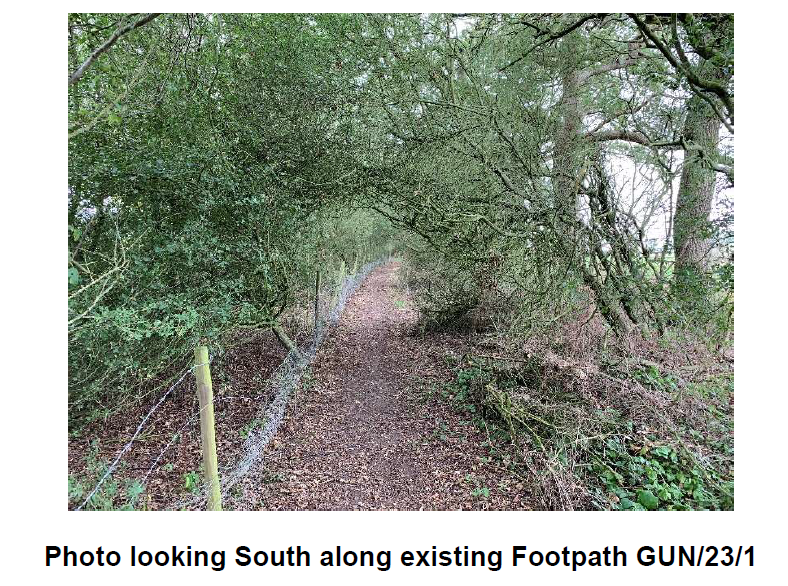 Bridleways GUN/25
Closure during construction when not vicinity is not safe due to construction activity.
Discussions with BCC to clarify timescales.
Permanent design provides new bridleway access over the new railway.
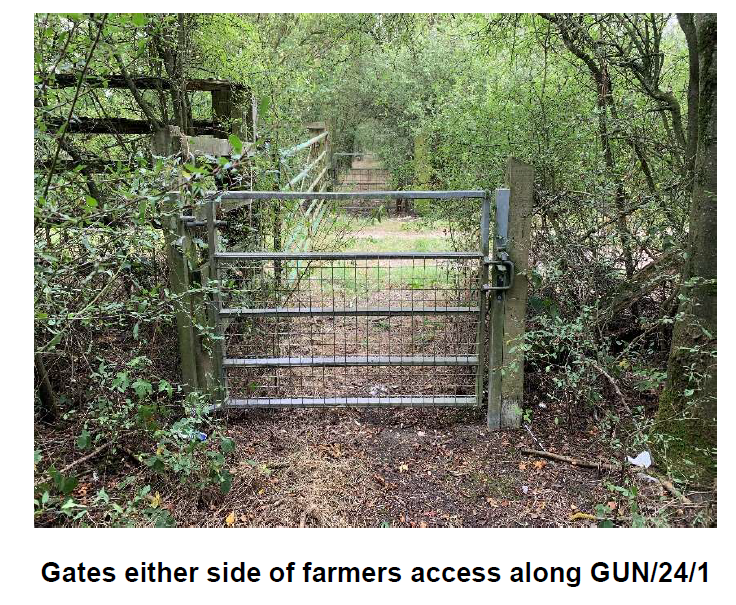 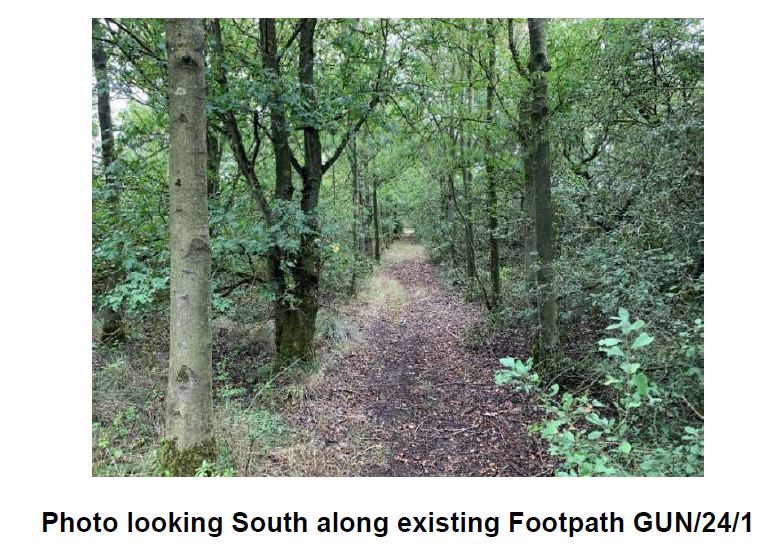 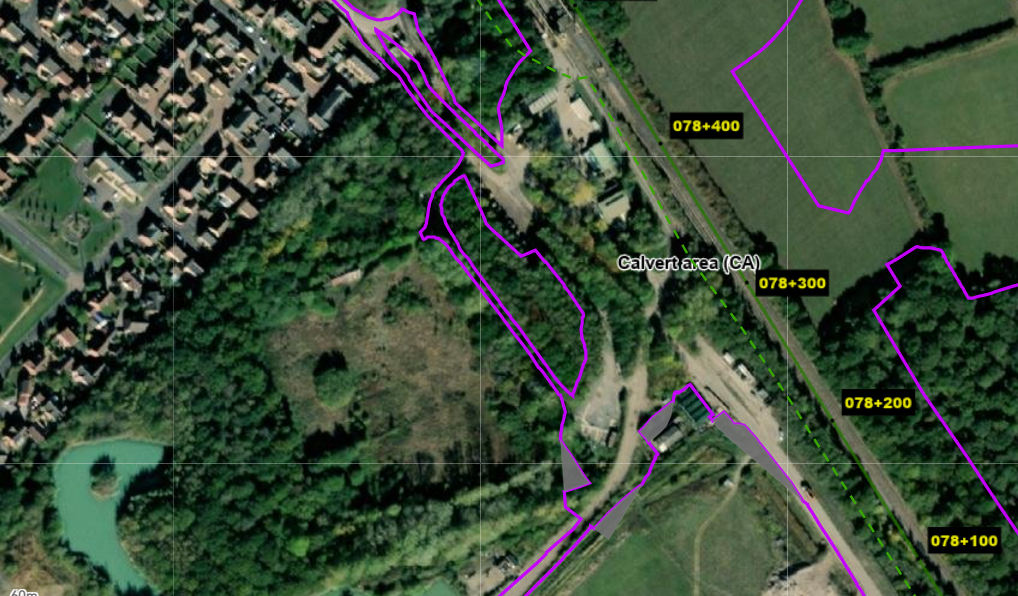 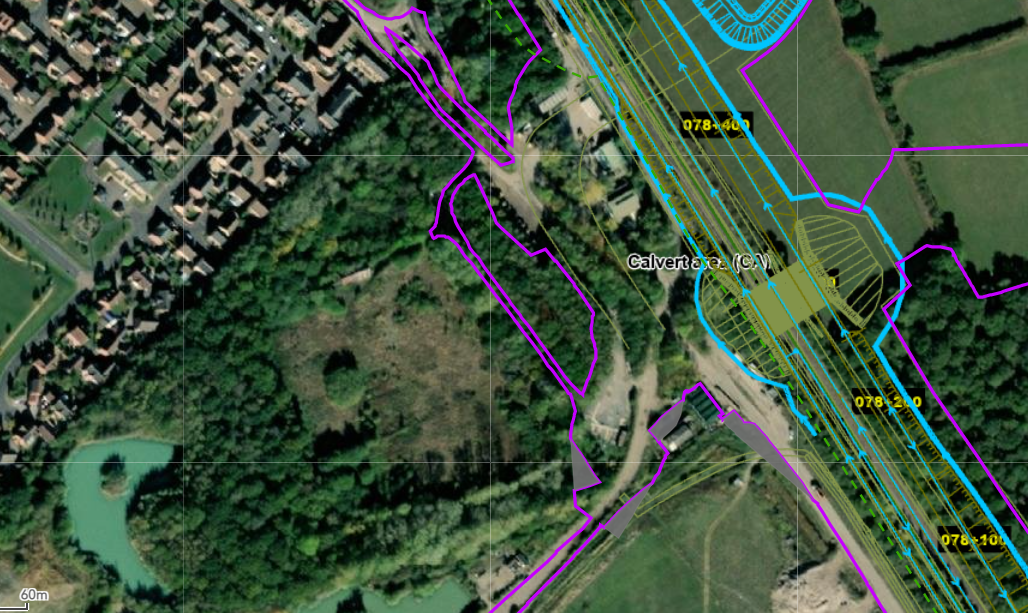 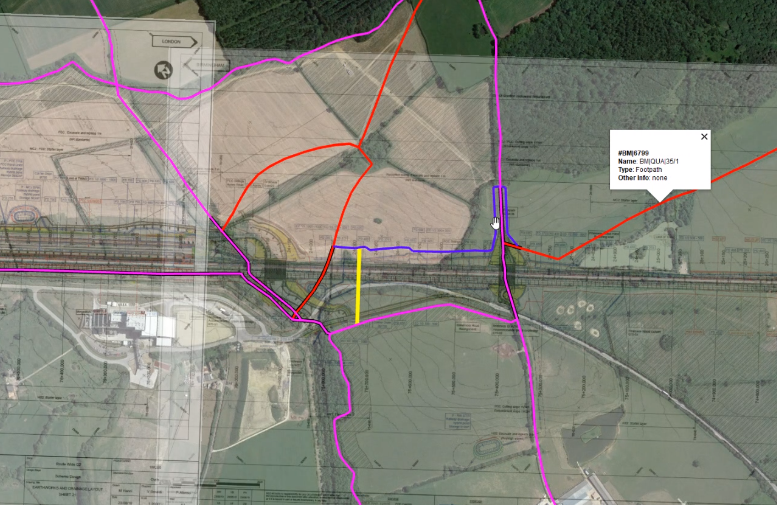 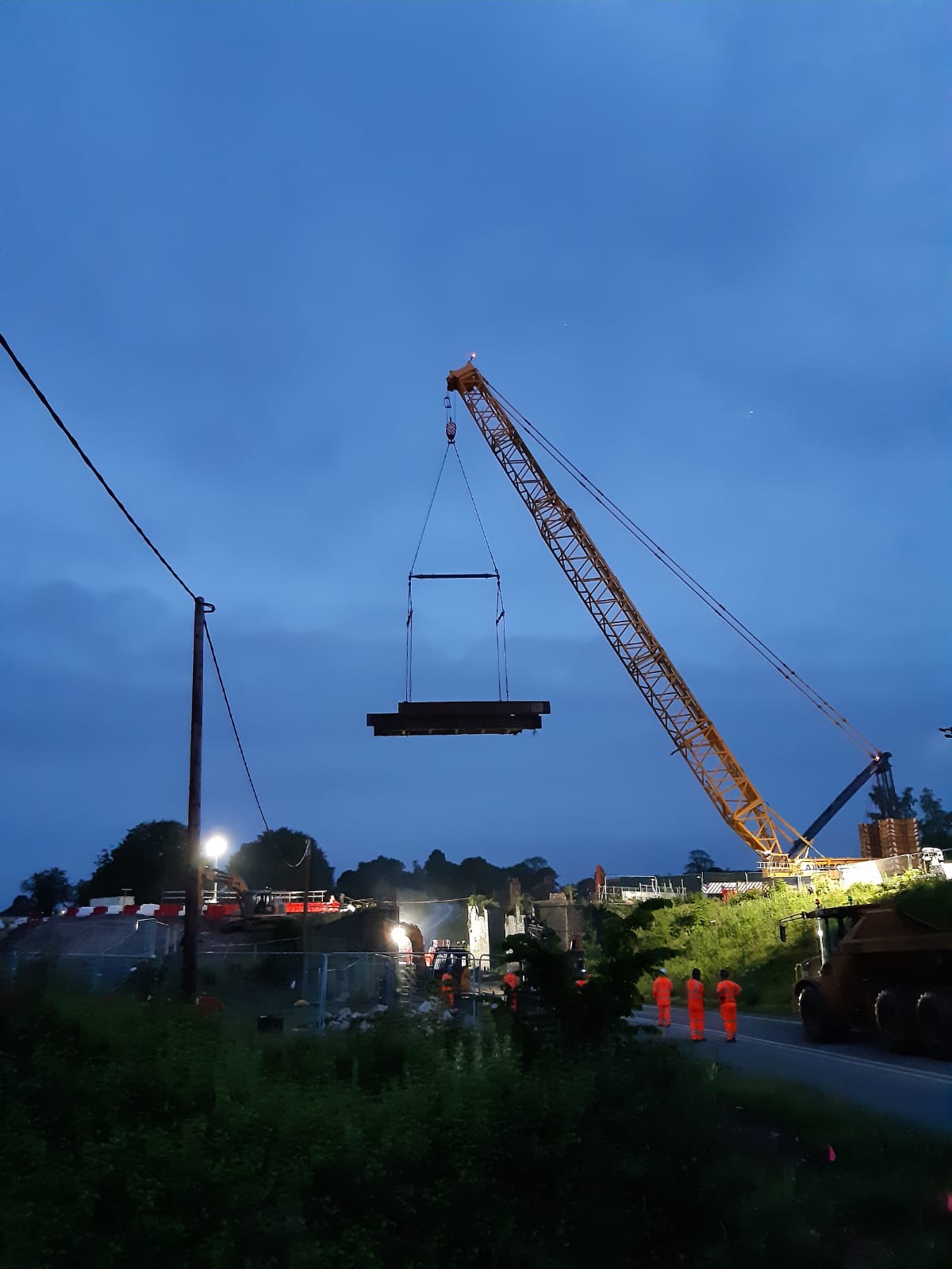 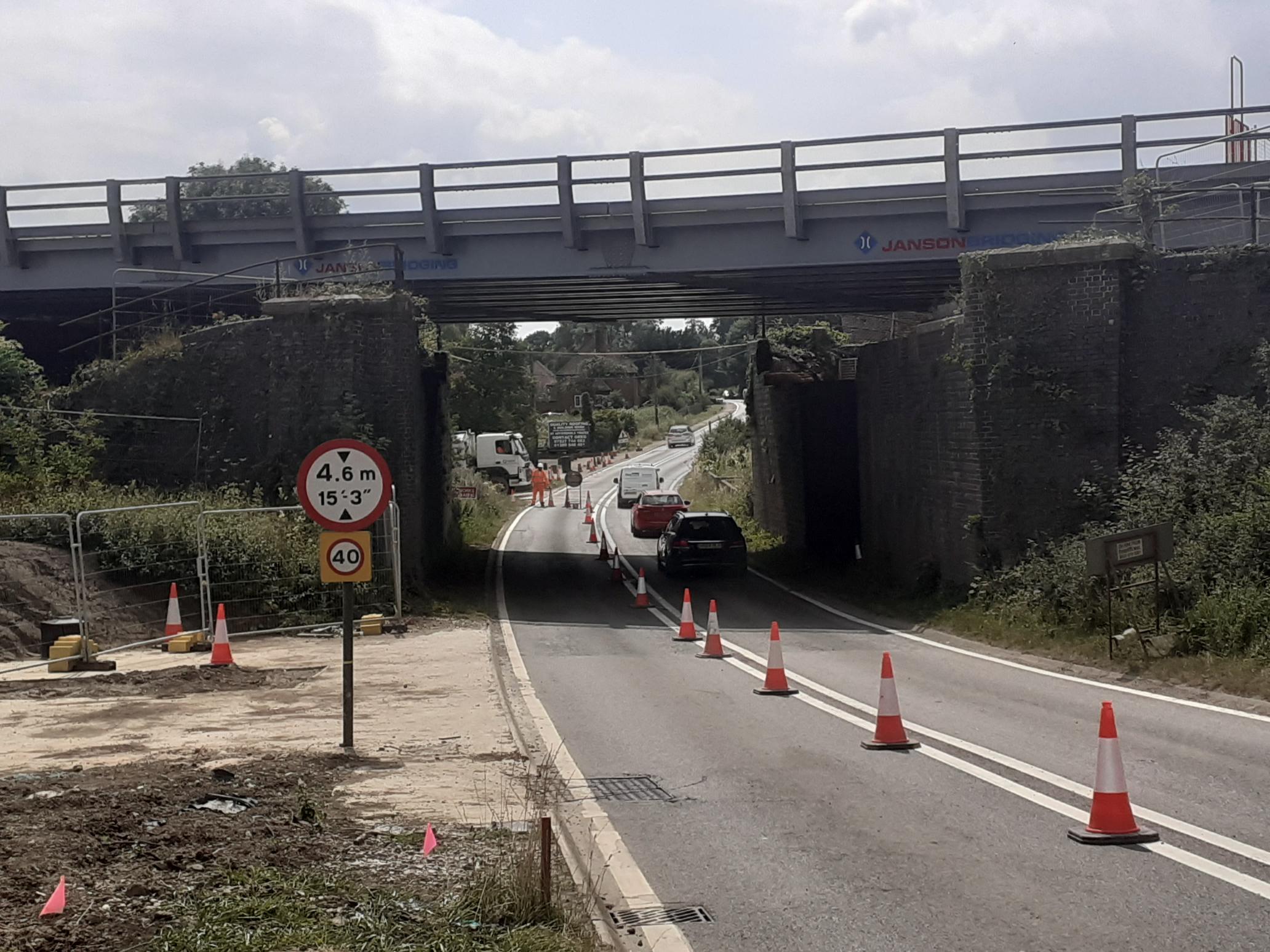 Calvert Area 
Liaison Meeting
29th July 2021

	
Chris James
David Griffiths Allen
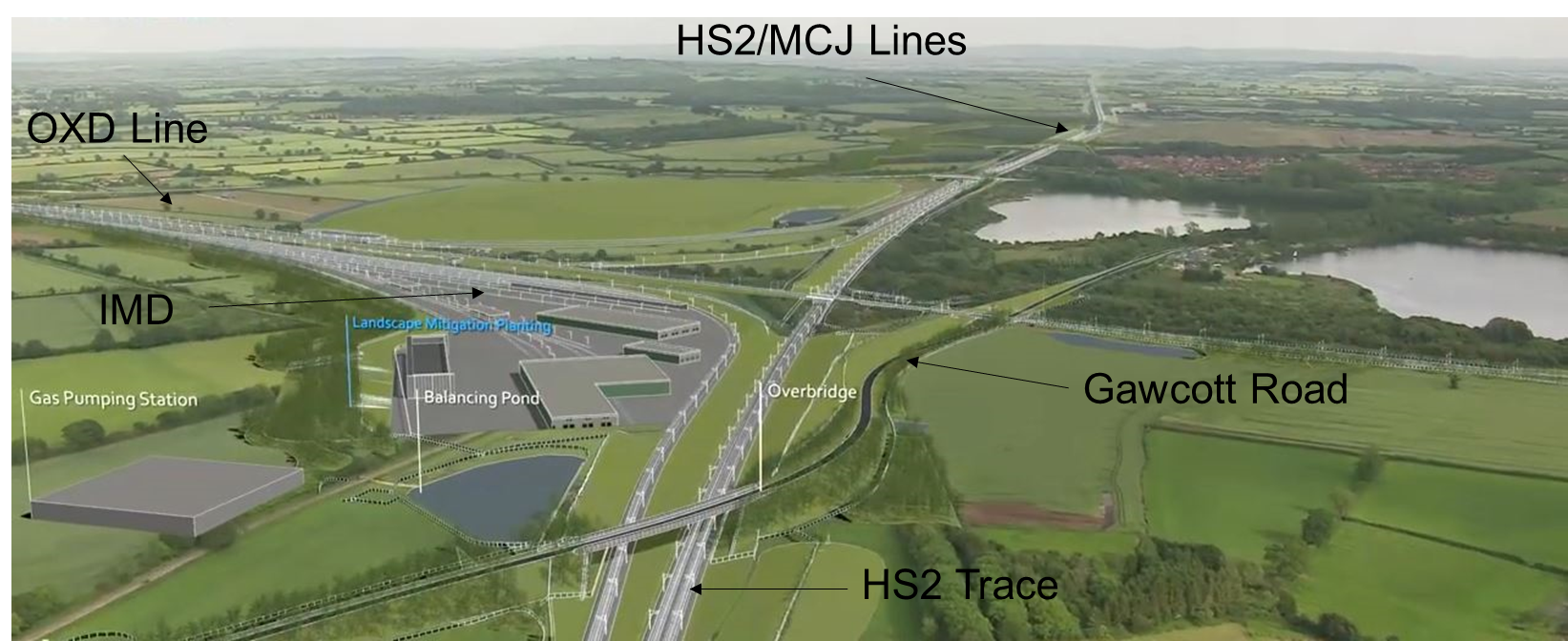